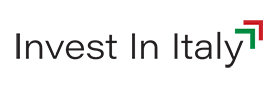 OFFERTA NAZIONALE
Realizzazione dell’OFFERTA INSEDIATIVA INDUSTRIALE- Stato di avanzamento progetto –INVEST IN ITALYAttrazione investimenti esteri per la crescita del Sistema Paese 20 Giugno 2024
www.investinitaly.gov.it
Il progetto «Offerta insediativa nazionale» (1/2)
Il progetto «Offerta Insediativa nazionale» costituisce il primo progetto di sistema a seguito dell'evento «Selecting Italy» (Trieste - Gennaio 2023) nel corso del quale è stata condivisa la necessità di «rafforzare la governance multilivello per creare reti organizzative forti, strutturate e più efficaci […] . Servono azioni coordinate per rafforzare i risultati….»


Nel corso della riunione del CAIE del 13 Luglio 2023, è stata proposta dalla Segreteria Tecnica e validata dai membri del Comitato, la necessità di creare l’Offerta Nazionale, e come sua componente fondamentale l’Offerta Insediativa nazionale da proporre alla business community internazionale, anche nell’ambito del nuovo website dedicato all’attrazione degli investimenti esteri.
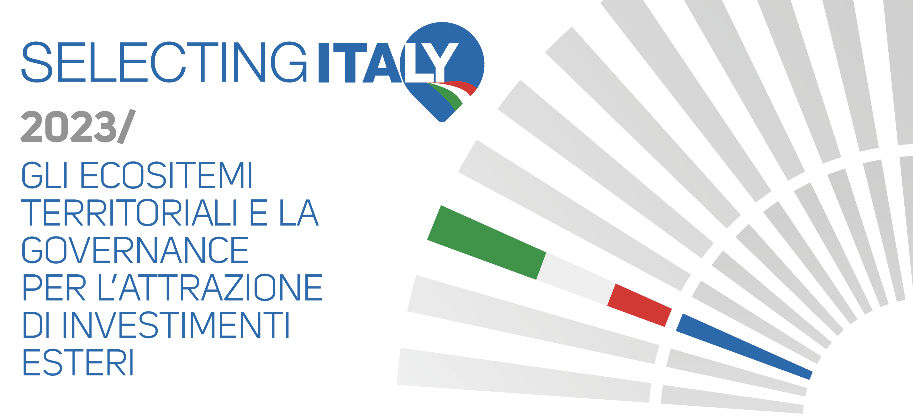 >
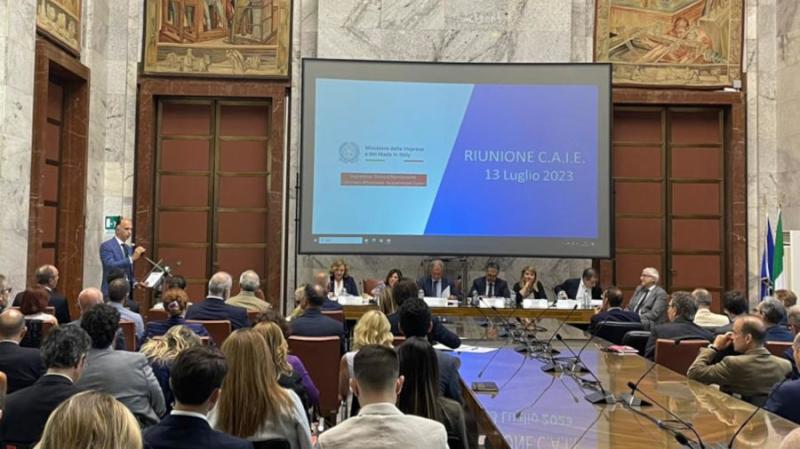 Il progetto «Offerta insediativa nazionale» (2/2)
Obiettivi
>
Disporre di soluzioni insediative (Greenfield, Brownfield e Logistica) da proporre con rapidità a potenziali investitori che richiedono un supporto per la ricerca di location in Italia.



Alimentare la vetrina (portale web) delle opportunità insediative disponibili in Italia al fine di promuovere gli investimenti in Italia.


Creare la rete di collaborazione «stabile» e «strutturata» con le Regioni e Province Autonome e altri stakeholder territoriali funzionale ad un processo integrato di attrazione investimenti, mettendo a fattor comune le informazioni, utilizzando la stessa metodologia di lavoro e creando un unico «campo da gioco».
L’offerta insediativa ricevuta ad oggi
303 Location ricevute 

257 	Greenfield, 	 45.103.395 m2 totali
38   	Brownfield, 	696.225 m2 coperti totali
8    	Logistica, 	2.224.830 m2 totali
n.44 opportunità insediative non sono al momento pubblicabili sul portale 
Proprietà private (n.10)
Schede incomplete e in corso di verifica (n. 11)
Schede non caricate in seguito a successiva richiesta della regione  (n.23)

Esiste un margine di recupero su quanto già ricevuto
10
Distribuzione geografica 
per numero di location ricevute per regioni
[Speaker Notes: NB: non sono considerte n.3 location agricole ricevute]
Le aree sul portale ad oggi
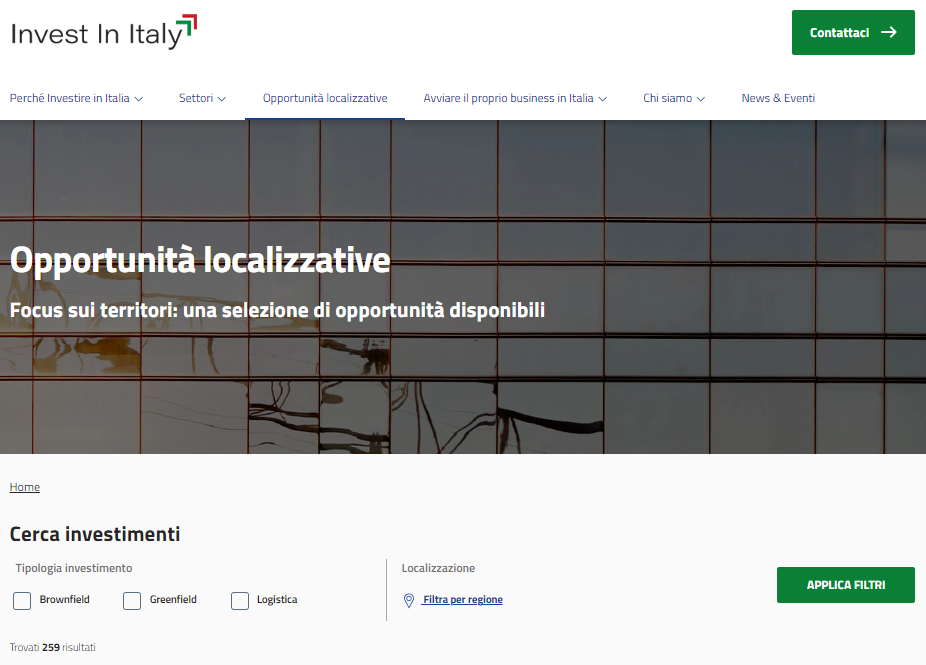 259 Location disponibili e caricate nel portale 
vs. 303 ricevute*


229 	Greenfield, 	25.748.773 m2 totali
25   	Brownfield, 	223.272 m2 coperti totali
5    	Logistica, 	901.917 m2 totali
9
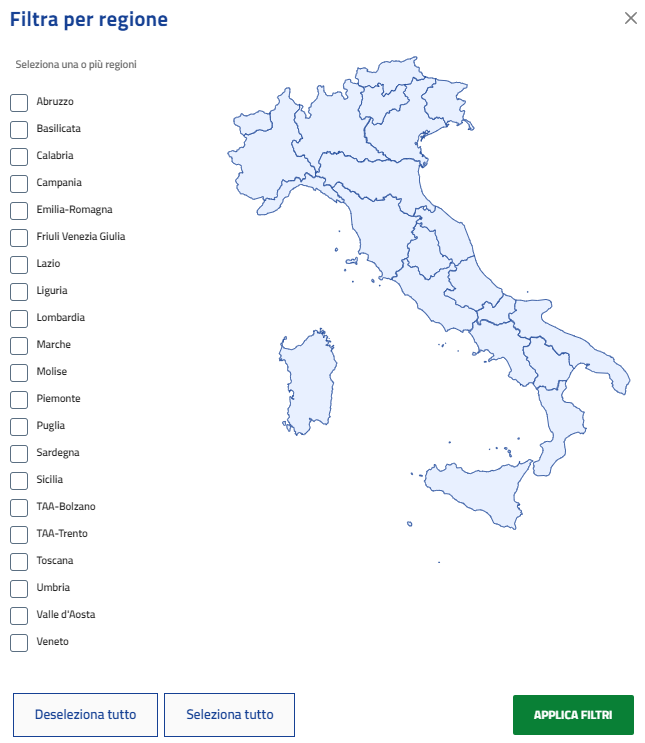 Distribuzione geografica 
per numero di location caricate per regioni
Le aree sul portale ad oggi - la copertura
>
25.748.773 m2 totali
12.651.078 m2 totali da coprire
1.335.137 m2 totali
223.272    m2 coperti totali
901.917 m2 totali
272.343 m2 totali da coprire
Distribuzione regionale per m2 totali
Distribuzione regionale per m2 coperti totali
Distribuzione regionale per m2 totali
19.820
451.259
1.848.477
360.000
193.664
10.540.374
GREENFIELD
BROWNFIELD
LOGISTICA
Una finestra sul futuro